Le commencement …
APPEL DU DIOCESE A LA PAROISSE : 
Déployer la mission œcuménique de l’église catholique en Isère,
S’appuyer sur le charisme d’unité de la Paroisse dans une réalité diverse et mélangée, son expérience et son histoire.

APPEL DU DIOCESE A LA COMMUNAUTE DU CHEMIN NEUF :
Soutenir la paroisse dans la réponse à cet appel (œcuménisme et unité).
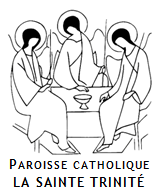 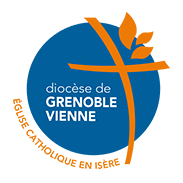 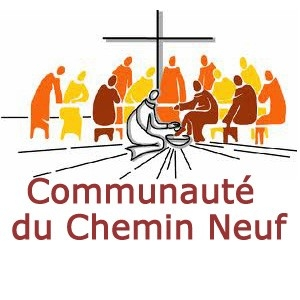 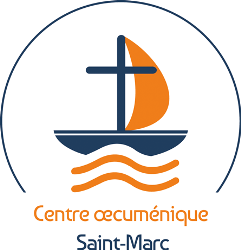 Tri
Trinité
Trois : Paroisse de la Sainte Trinité 
+ Œcuménisme 
+ Chemin Neuf
CO
ENSEMBLE, AVEC
Centre Œcuménique
COresponsabilité, COordonner, COmmissions…
CO
Cœur
Tri-CO24
24 
2024, aboutissement du projet
Trait d’union, signe d’unité
Tri-CO
Tri-CO comme tricoter des liens
Tri-CO : chaud, chaleureux
Le projet : Tri-CO24Trinité    –    Centre Oecuménique  2024
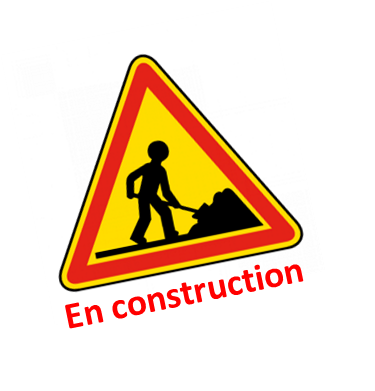 Trait d’union
comme signe d’unité
Les instances & acteurs du Projet
Le comité de pilotage
L’équipe paroissiale
EVA
Les 4 commissions : Œcuménisme, travaux, logistique,  communication
Tri-CO24, c’est :

Le projet d’« Accompagnement de l’évolution de la paroisse catholique de la Sainte Trinité, de la dynamique œcuménique, des bâtiments, avec les Eglises Protestante Unie de Grenoble et Anglicane et la communauté du Chemin Neuf ».

Durée : de septembre 2023 à décembre 2024
Rôle du comité de pilotage:

- Soutient l’équipe paroissiale
- Coordonne les commissions
- Donne une vue globale et un rythme
- Instance pour accompagner, fluidifier, arbitrer/décider
Le projet est terminé quand :
La communauté du Chemin Neuf est installée à St Marc et a pris ses marques (Déc 2024 ?)
Les gros travaux sont terminés
Le « projet œcuménique » (ou autre nom) est écrit dans une première mouture
L’équipe paroissiale accueille les nouveaux membres du Chemin Neuf 
Le Copil et les différentes commissions, s’arrêtent ou évoluent vers une nouvelle feuille de route
Les équipes du projetjusqu’en Sept / Déc-24
Commission Travaux
Coordination : Emmanuel Decaux, Marie-Hélène Tijardovic (diocèse)
Membres :
Sainte Trinité : Armand Moudilou, Georges Brosse (EP), Isabelle Pot
CCN : Suzanne Mauban, Florence Py
Curé  : Armand Moudilou
Membres : Belvy Diandaga,  Albert Bassakinina,  Catherine Demars, Henriette Albert, Nadine Dalfeur, Myriam M’Barga, Georges Brosse, Elise Rhoné
Référent St Marc : Jean François Huguet (économe)
Membres :
Diocèse : JM Mithieu , Antoine Argod
Sainte Trinité : Françoise Genoud,  Myriam M’Barga (EP)
CCN : Alex Horesnyi, Bruno Coutellier
Comité de pilotage
Équipe Paroissiale
Commission
Œcuménisme
Logistique
Commission
Communication
Référents : Marlyse Gomez et Philippe Ledent/David Laurent
Membres :
Sainte Trinité : David Laurent + Catherine Demars (EP), Sr Elisabeth Madika, Pierre Kern
CCN : Francis Mauban + Etienne Le Coarer
Église anglicane : David Bailey, Elisabeth Cherhal-Cleverly, Philippe Ledent
Église Protestante Unie de Grenoble: Marlyse Gomez, Margret Collin Dufresne, Francois-Pierre Bouchaud, Marie Helene Fries 
Église catholique : Marie-Hélène Tijardovic
Mathilde Lagabrielle, 
Henriette Albert  (EP)
Elisabeth Cherhal,
Elisabeth Madika 
En lien avec Jean-François Huguet
Référent: Corinne Schmuck
Membres :
Sainte Trinité : Anne Desvarreux, Didier Bert, Nadine Dalfeur (EP), Violaine Pascal
Légende :
CCN : Comité du Chemin Neuf
EP : Équipe Paroissiale
Estimation du calendrier du projet
TRAVAUX


Lancement agenda activités 2024 / 2025
RENTREE

Accueil nouvelle équipe et rentrée paroissiale
VACANCES
LANCEMENT


Concertation
&
Définition des missions
PROJET TRAVAUX

Création projet
Architectural & dépôt du dossier de travaux
CONSTRUCTION


Avancement par commission
CLOTURE ANNEE

Démarrage des travaux

Présentation équipe Chemin NeufPère Christophe
11 Jan.: COPIL

12 Jan : point avancement projet 

 18 Jan: Conférence de presse
12 oct.: COPIL + EVA + tts les com. 
20 oct. (11h à12h30): présentation du projet de l’architecte (EP +  COPIL, + Com. travaux + réfs ds autres com)
 7 Nov: COPIL
 14 Nov : Conseil Pastoral Paroissial élargi
7 sept EP+ EVA+ COPIL+ CCN

14 sept : rencontre avec l’architecte (les besoins de la paroisse, de chaque Eglise et de la CCN)

28 sep : COPIL
11 avr : point avancement projet

 16 avr : point travaux
26 Mai : Fête Ste Trinité
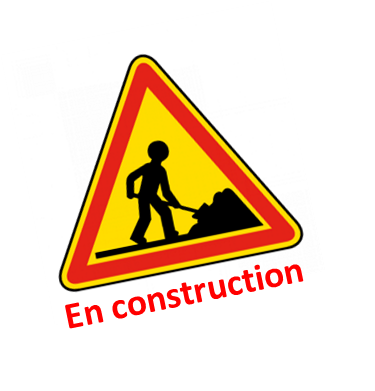